ПОРТФОЛИО ДОКУМЕНТОВна аттестацию на первую квалификационную категориюКашицыной Надежды Ивановны
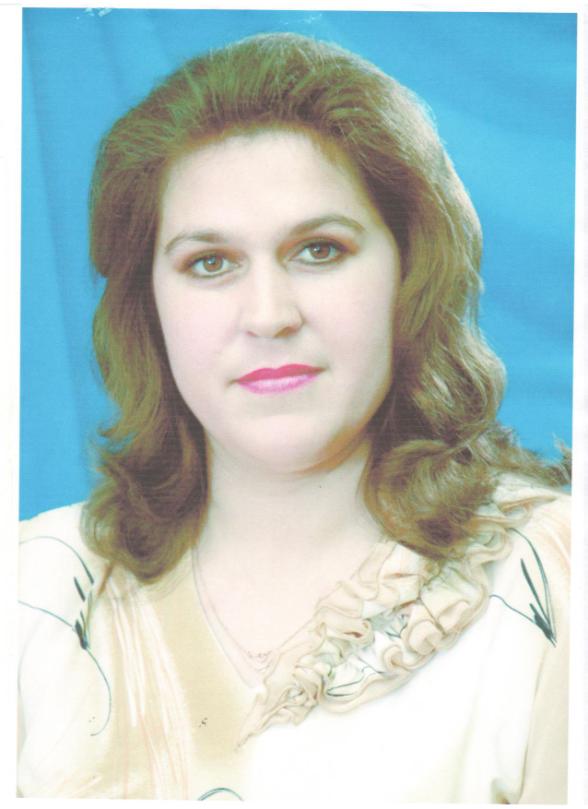 Информационная карта 
             педагога

     
Дата рождения: 12 июля 1981 года
Семейное положение: замужем
Образование: высшее, МГУ имени Н. П. Огарева
Специальность по диплому:Биолог. Преподаватель по специальности «Биология» 
Профессиональная переподготовка: «Педагогика и методика дошкольного образования», ГБУ ДПО «МРИО»
Место работы и должность: МБДОУ «Большеберезниковский детский сад «Теремок», воспитатель
Общий стаж: 19 лет
В данной должности: 16 лет
Квалификационная категория: первая
Курсы повышения квалификации: ГБУ ДПО РМ "Центр непрерывного повышения профессионального мастерства педагогических работников - "Педагог 13.ру"
Аттестация: 2023год
Работа по направлению: «Основы безопасного поведения на дорогах у детей дошкольного возраста»
Домашний адрес: 431750, Республика Мордовия, Большеберезниковский район, с. Б. Березники, ул. Колхозная, д.36
Личный сайт: http://nsportal.ru/kashitsyna-nadezhda-ivanovna
Представление педагогического опыта
https://nsportal.ru/detskiy-sad/raznoe/2022/10/26/obobshchyonnyy-pedagogicheskiy-opyt-po-teme-osnovy-bezopasnogo
Представление
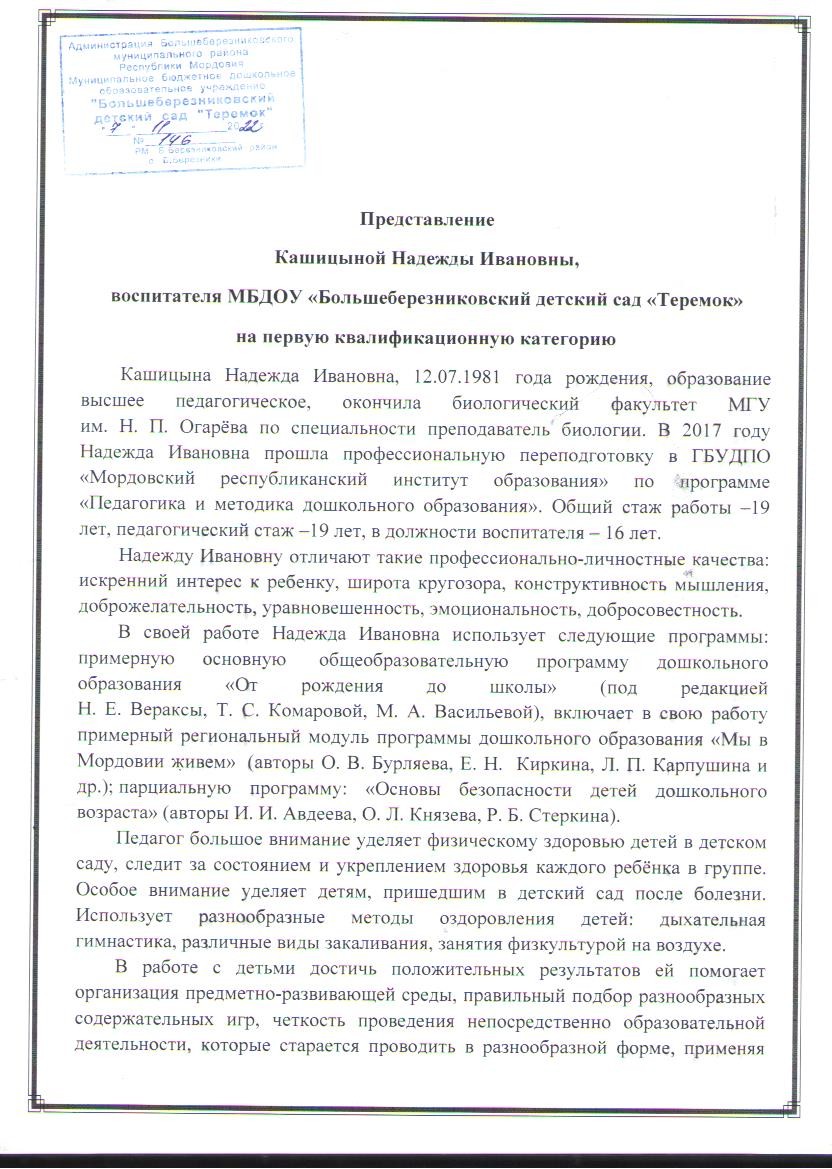 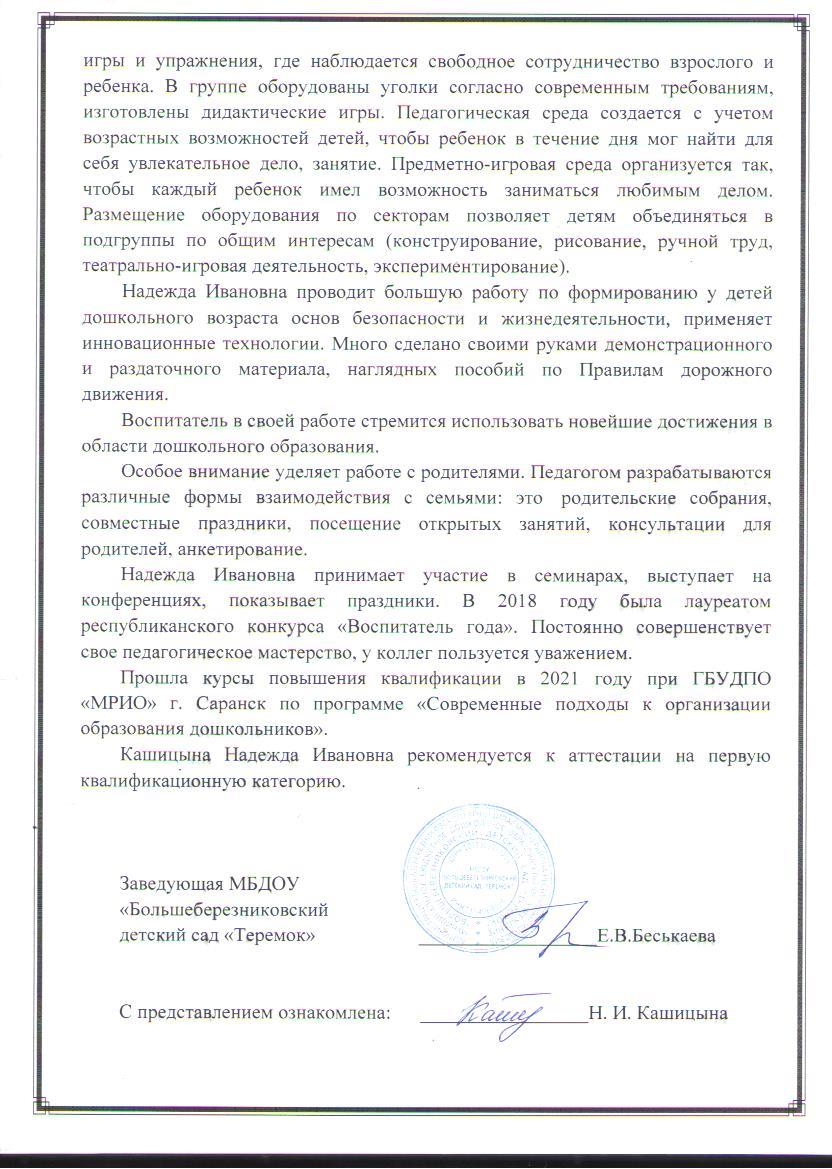 1. Наличие публикаций
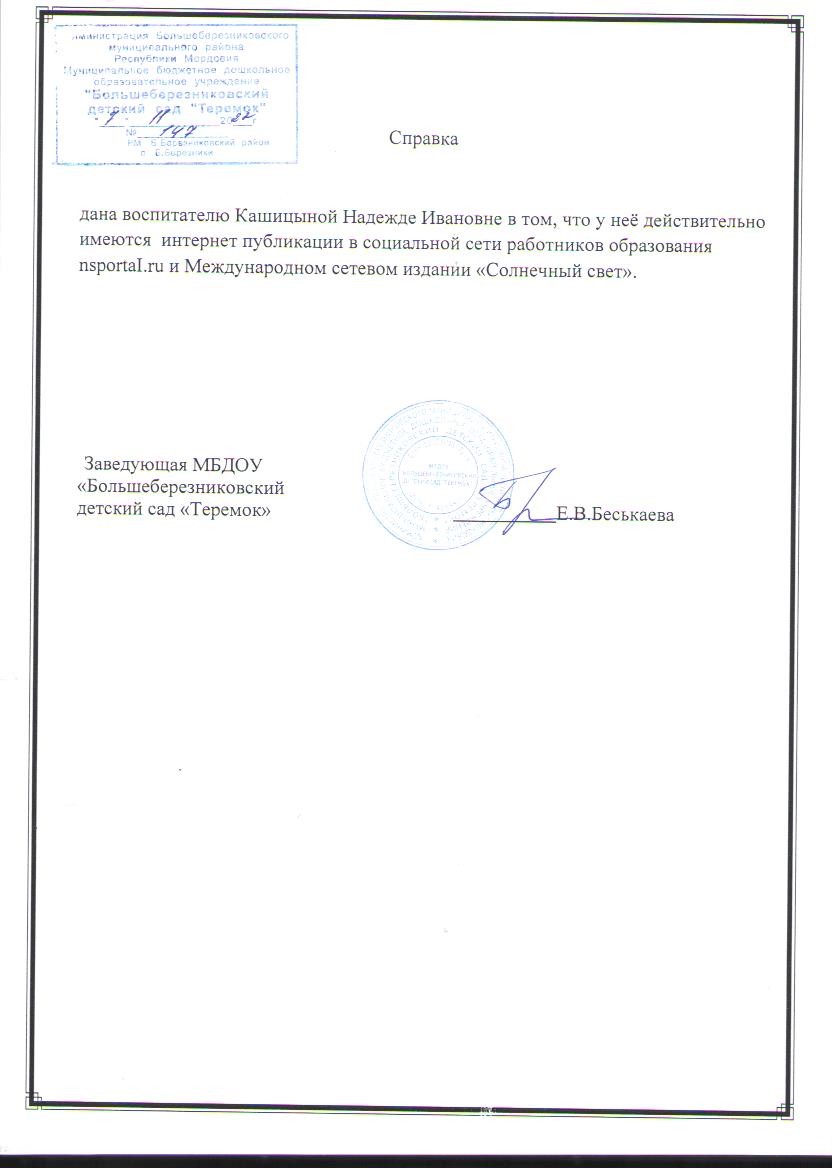 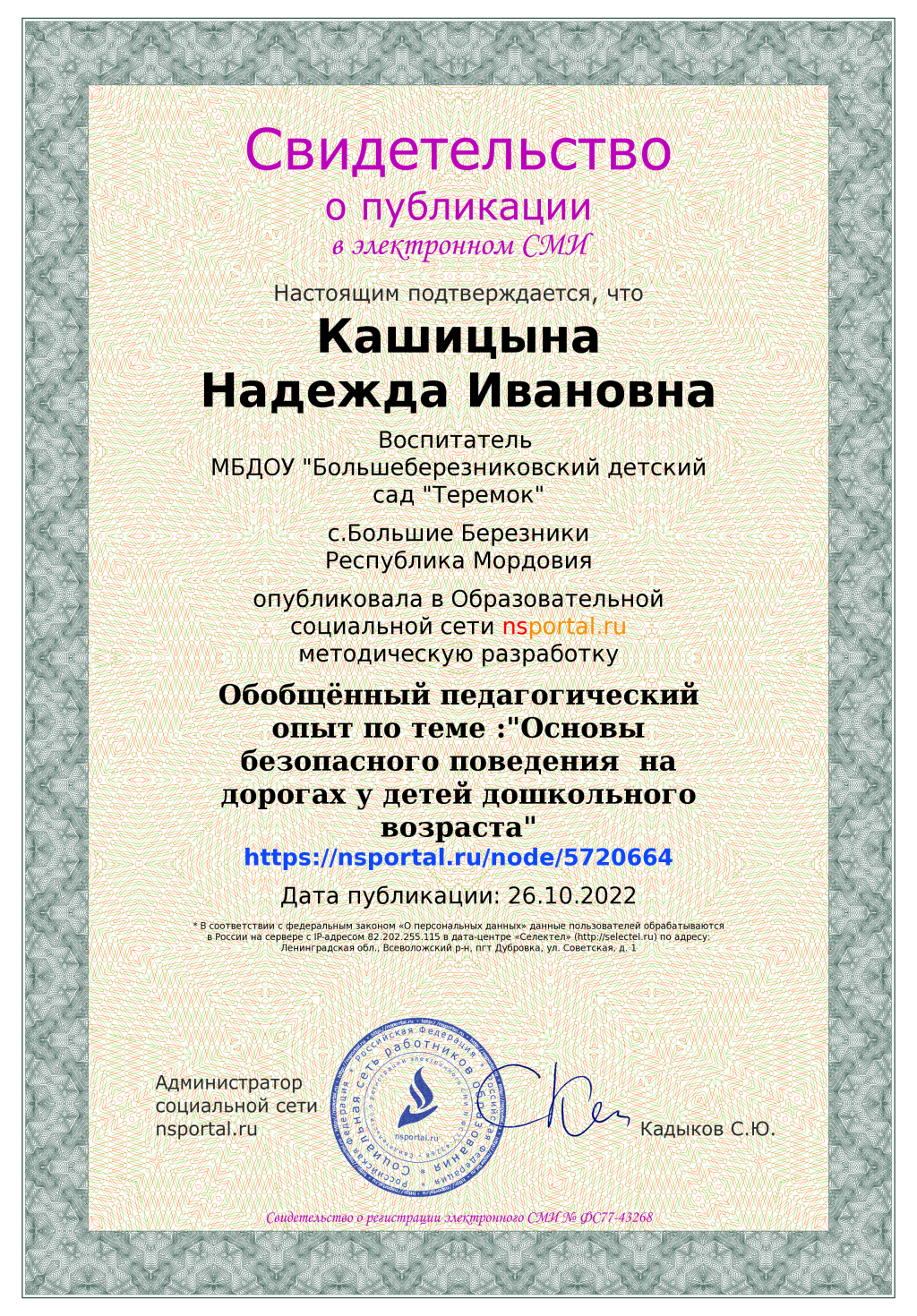 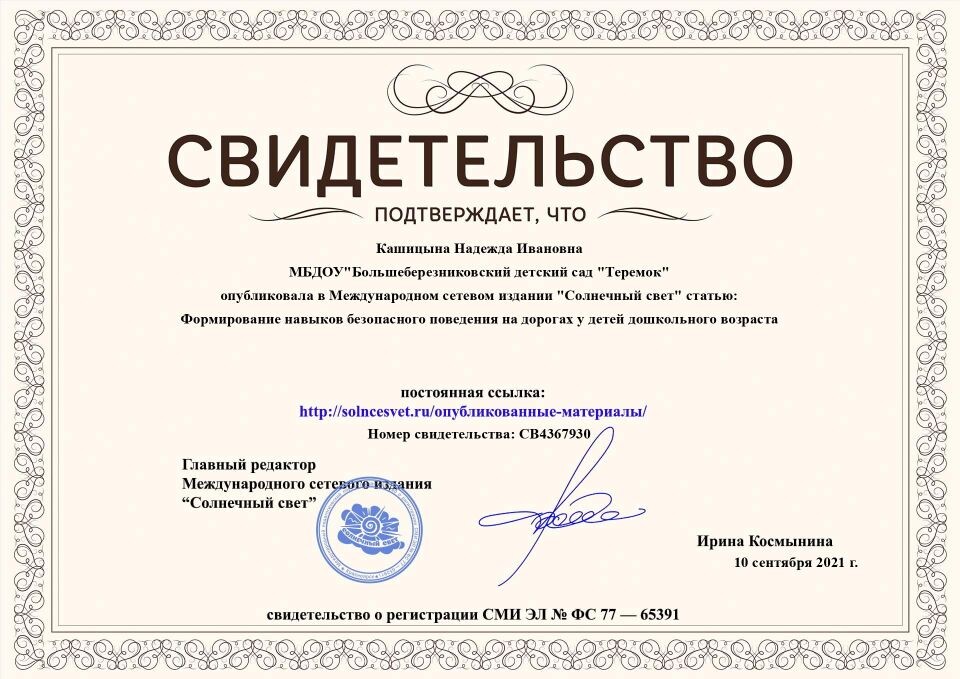 2. Результаты участия воспитанников в конкурсах, выставках, турнирах, соревнованиях, акциях, фестивалях
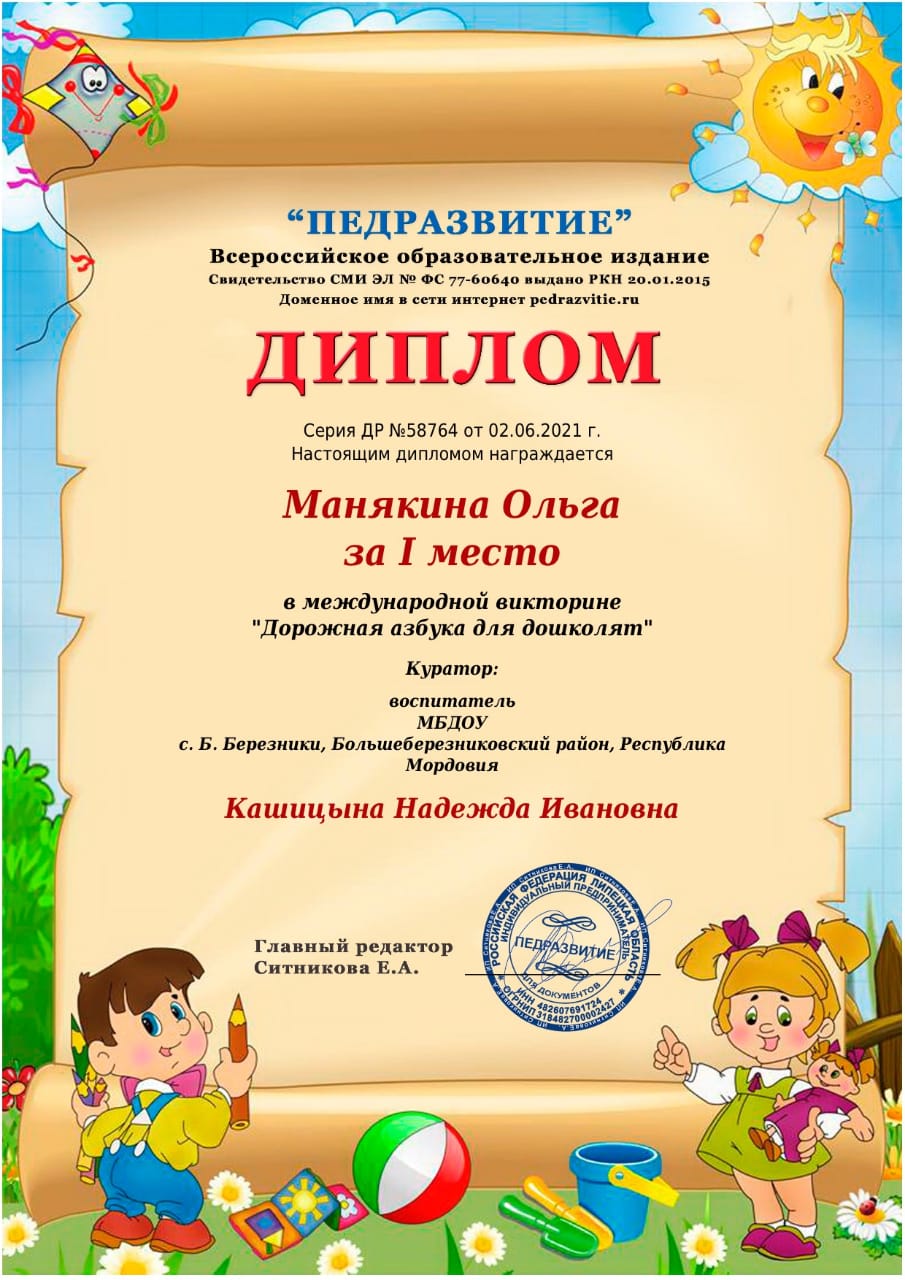 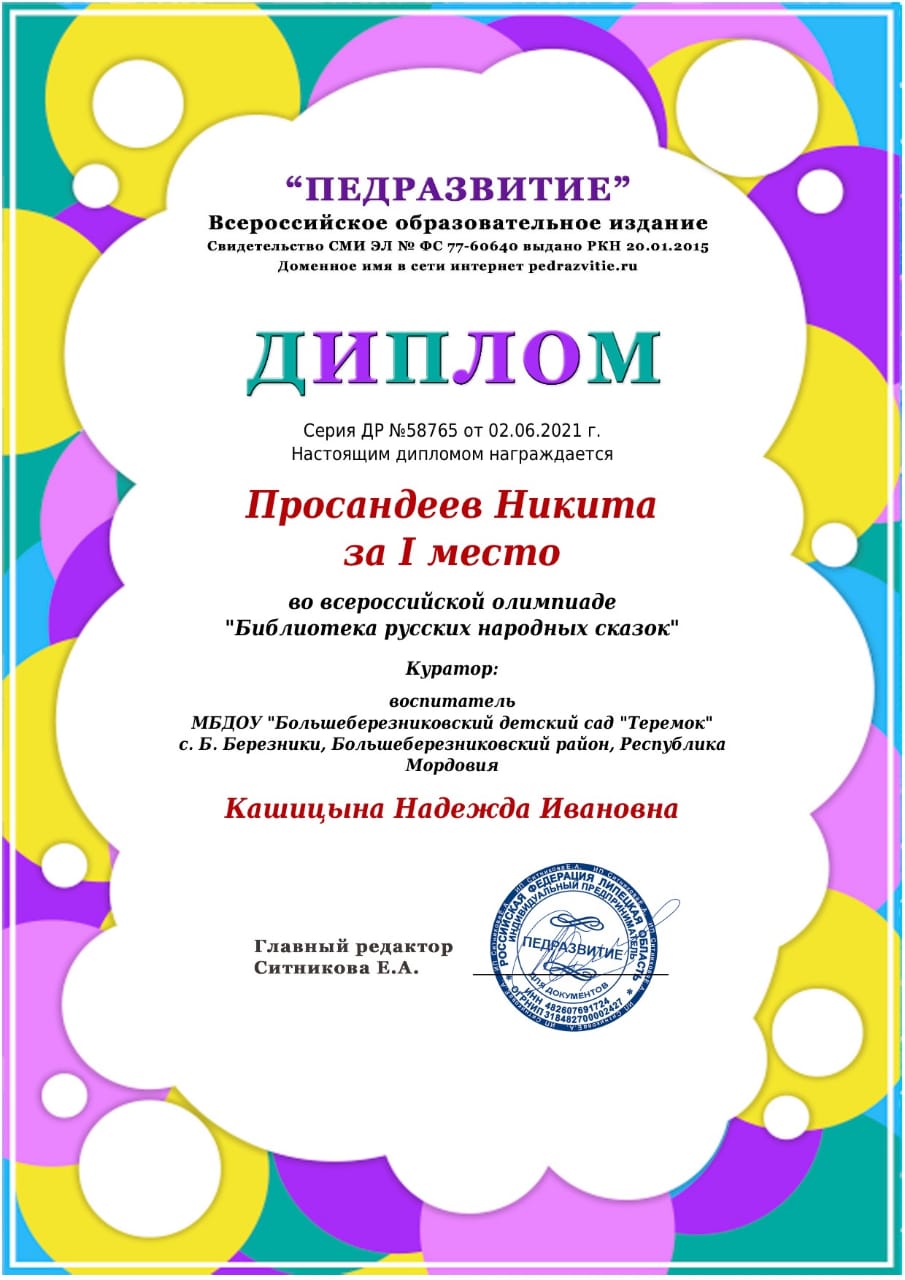 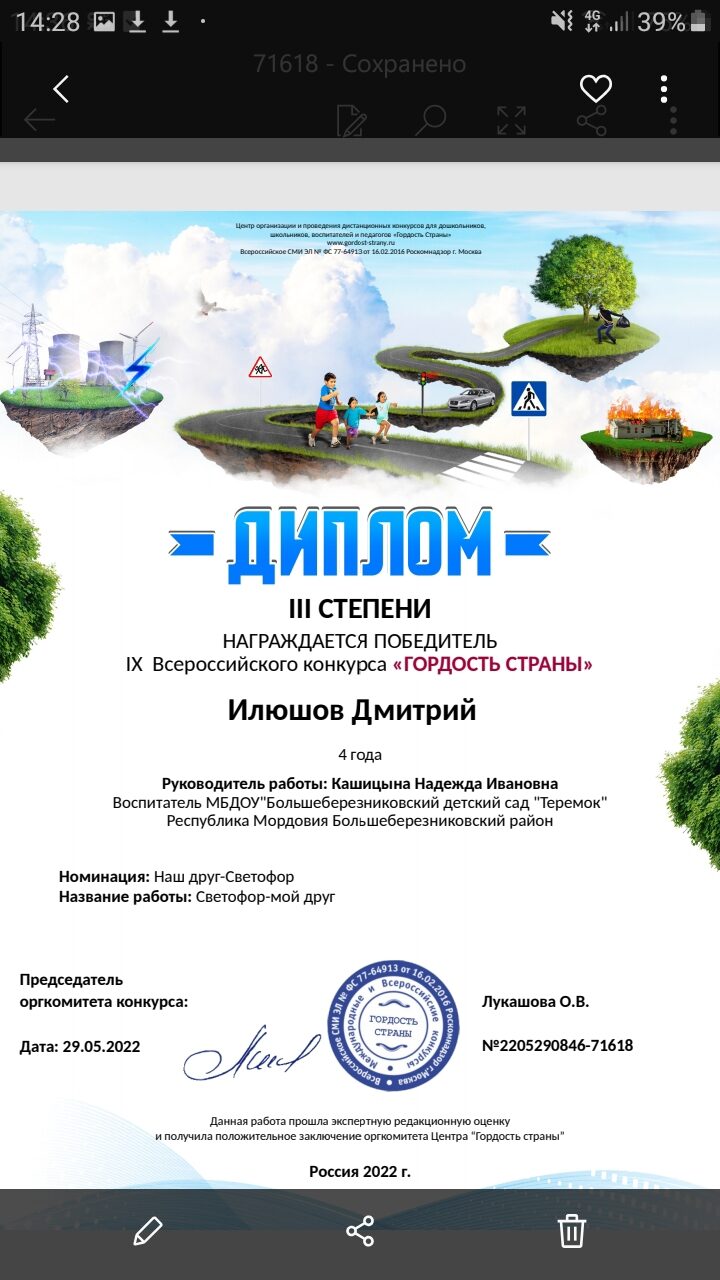 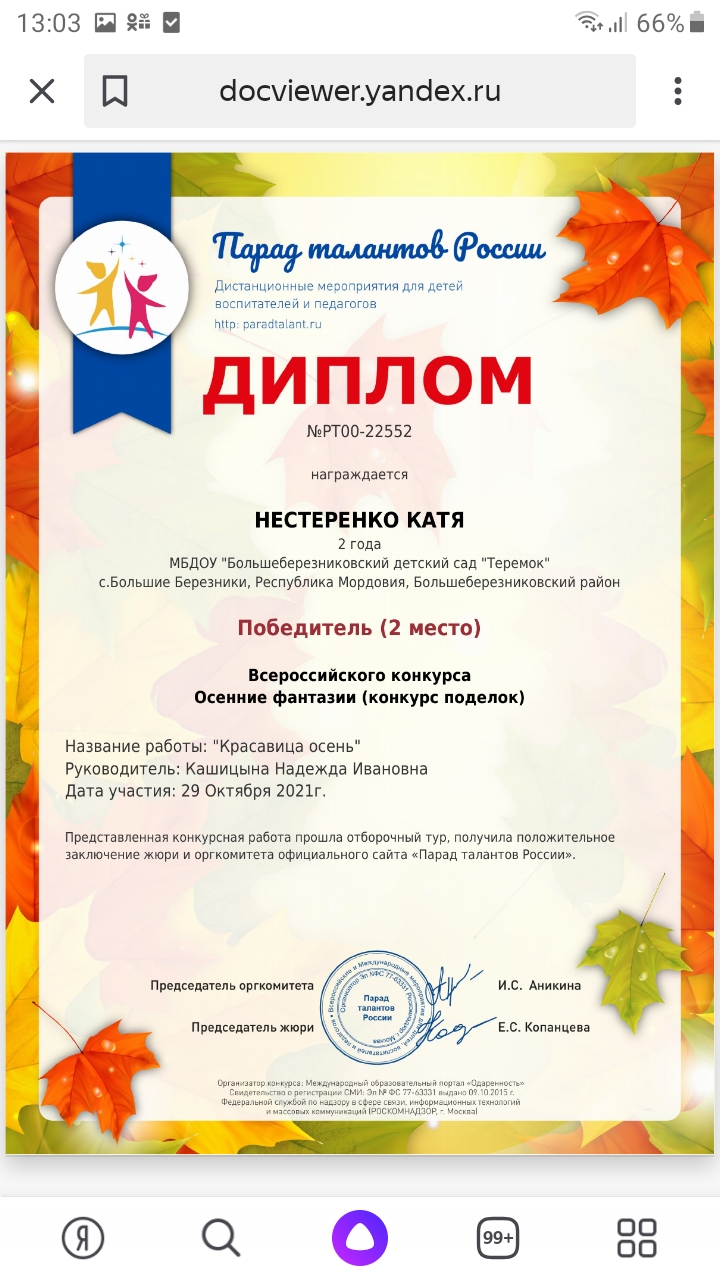 3. Выступления на заседаниях методических советов,научно-практических конференциях,педагогических чтениях,семинарах,секциях,форумах.
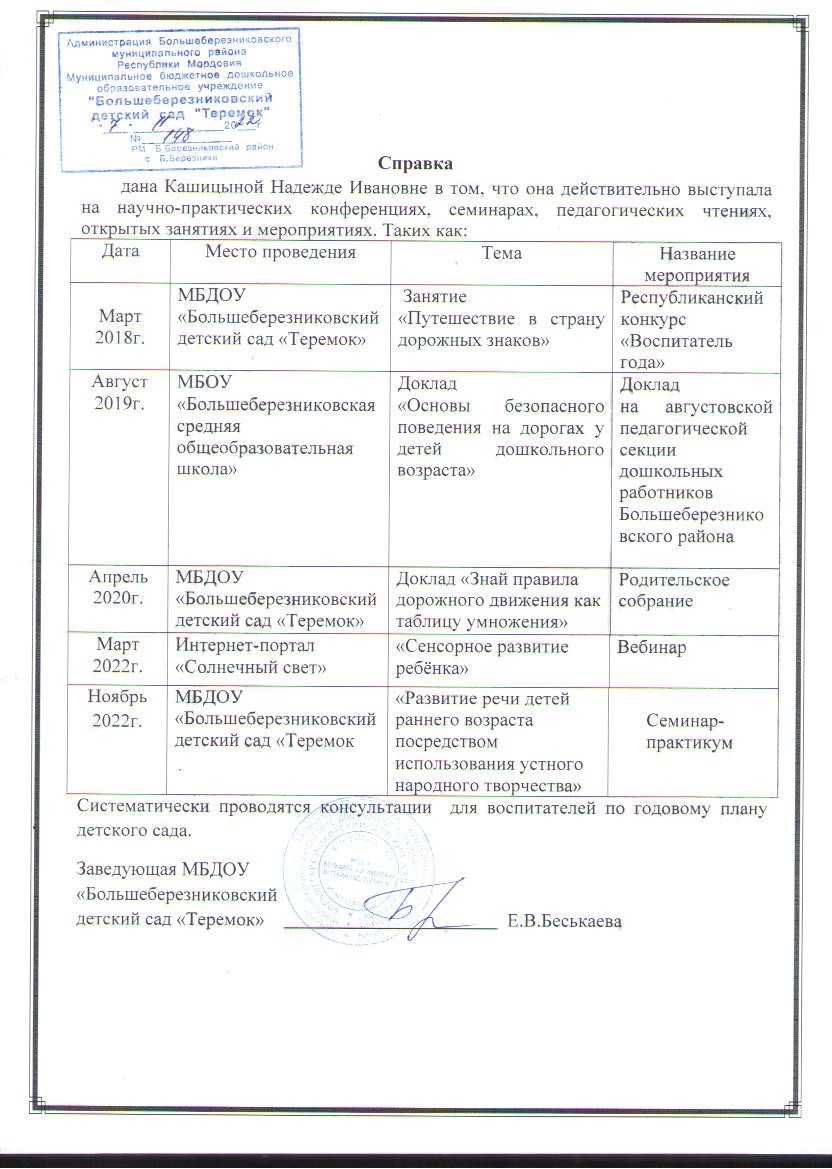 4. Проведение открытых занятий, мастер-классов, мероприятий
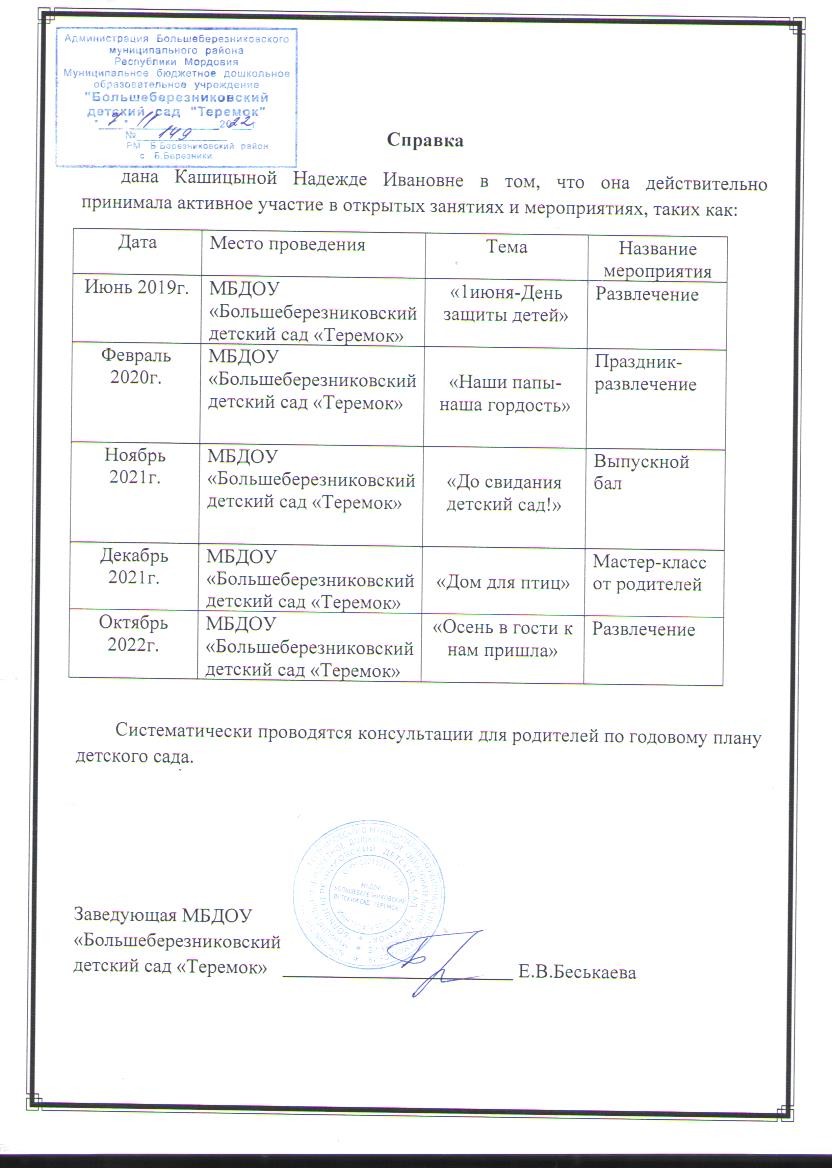 5. Экспертная деятельность
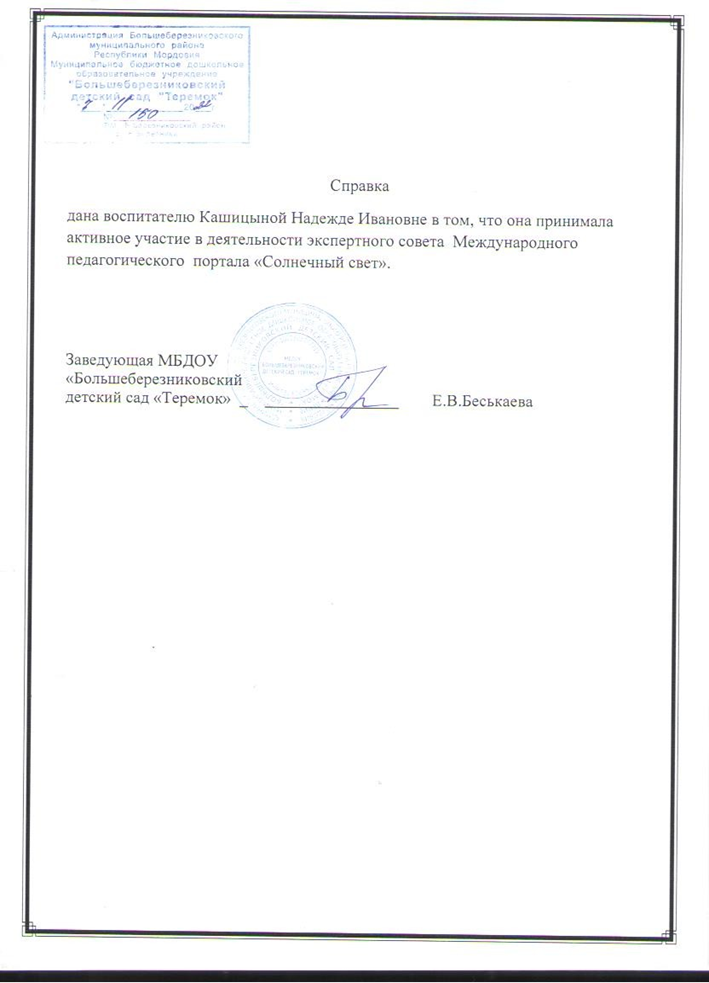 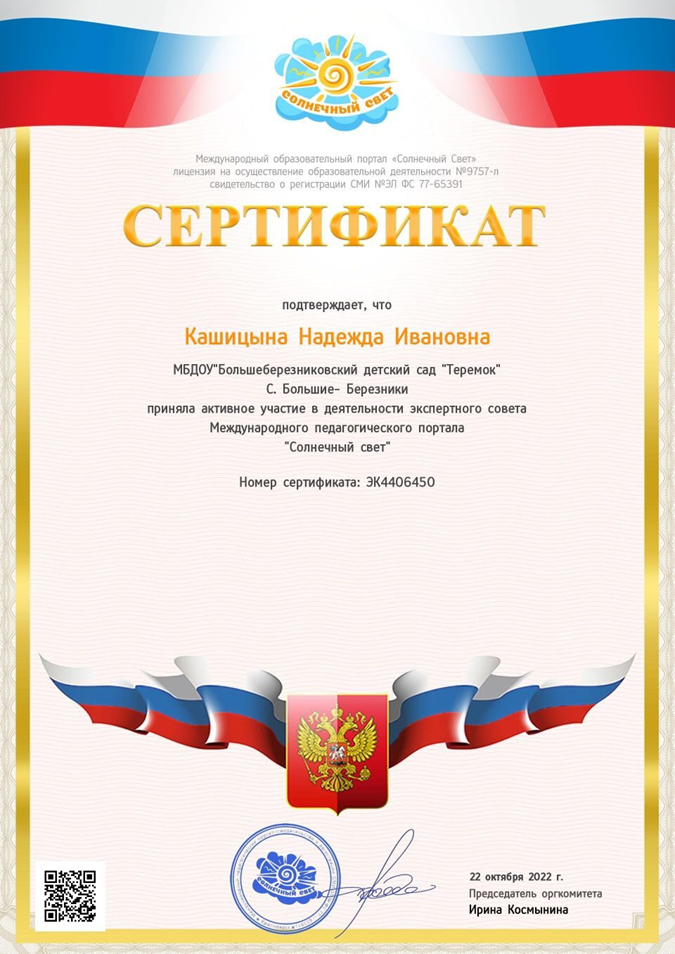 6. Общественная педагогическая  активность педагога: участие в  комиссиях,педагогических сообществах, в жюри конкурсов.
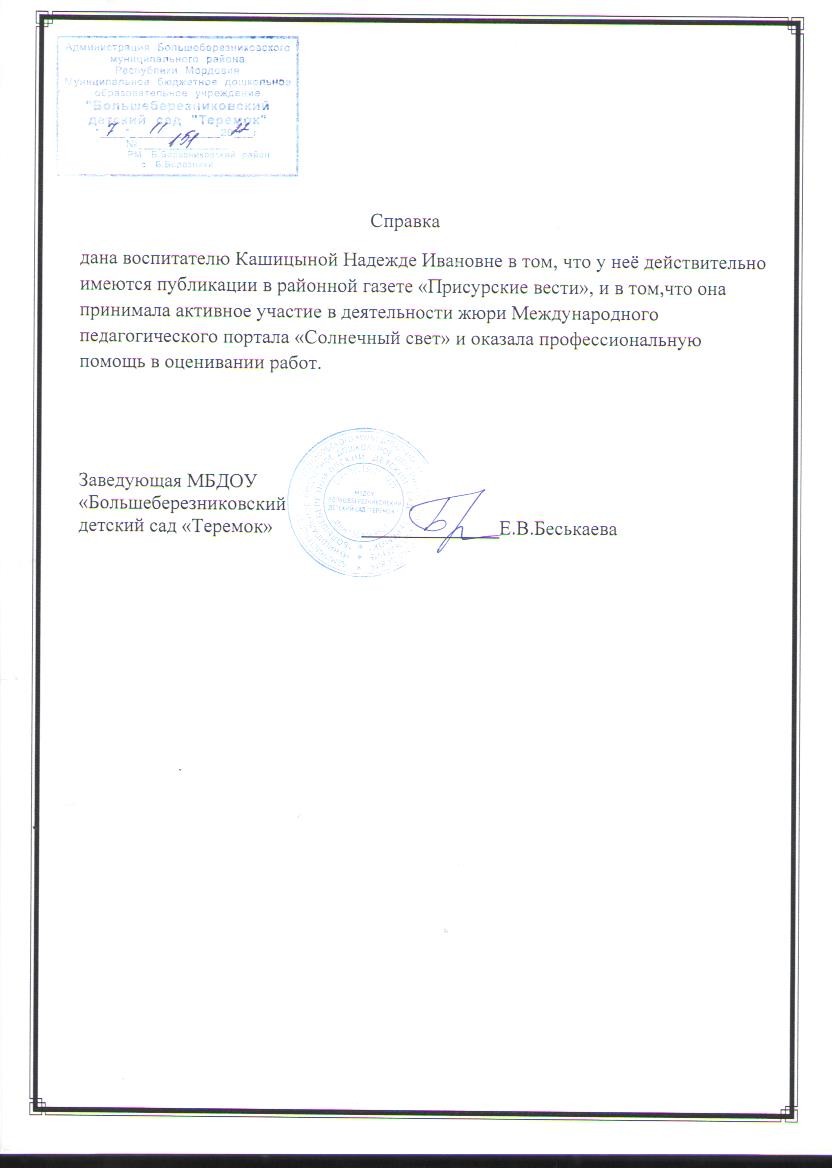 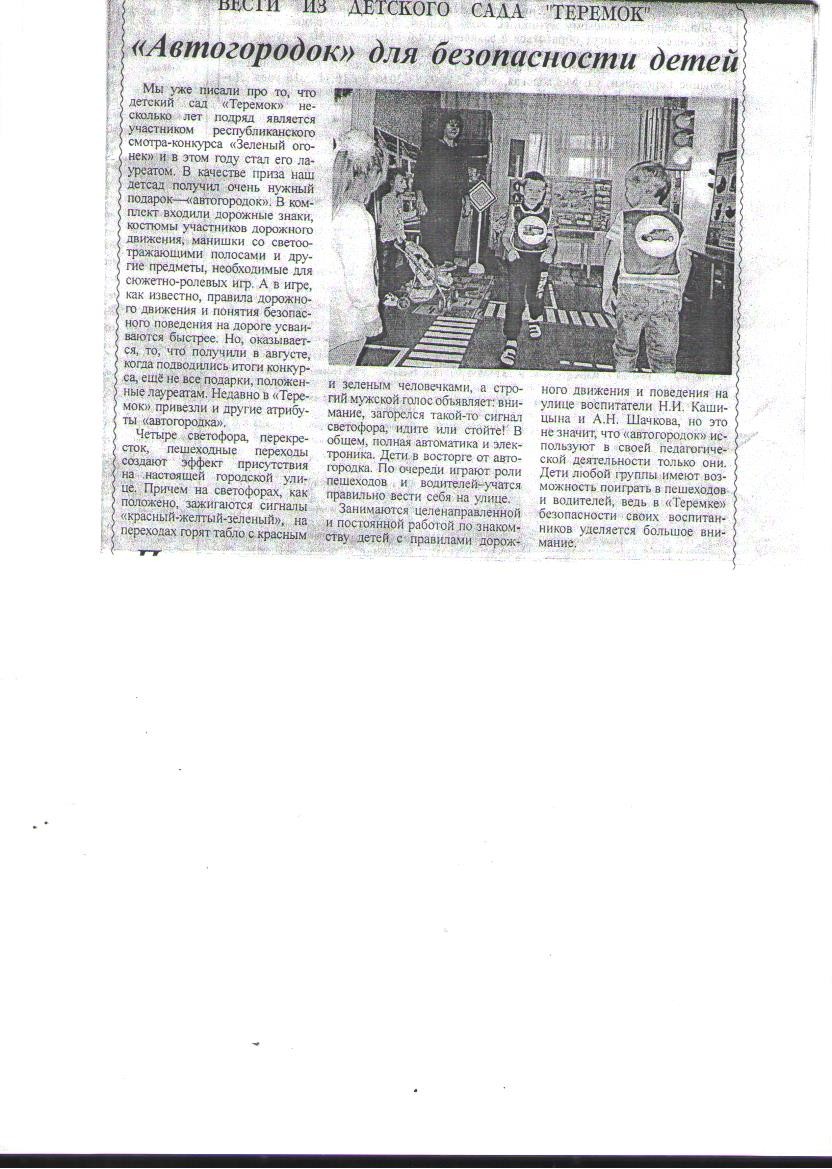 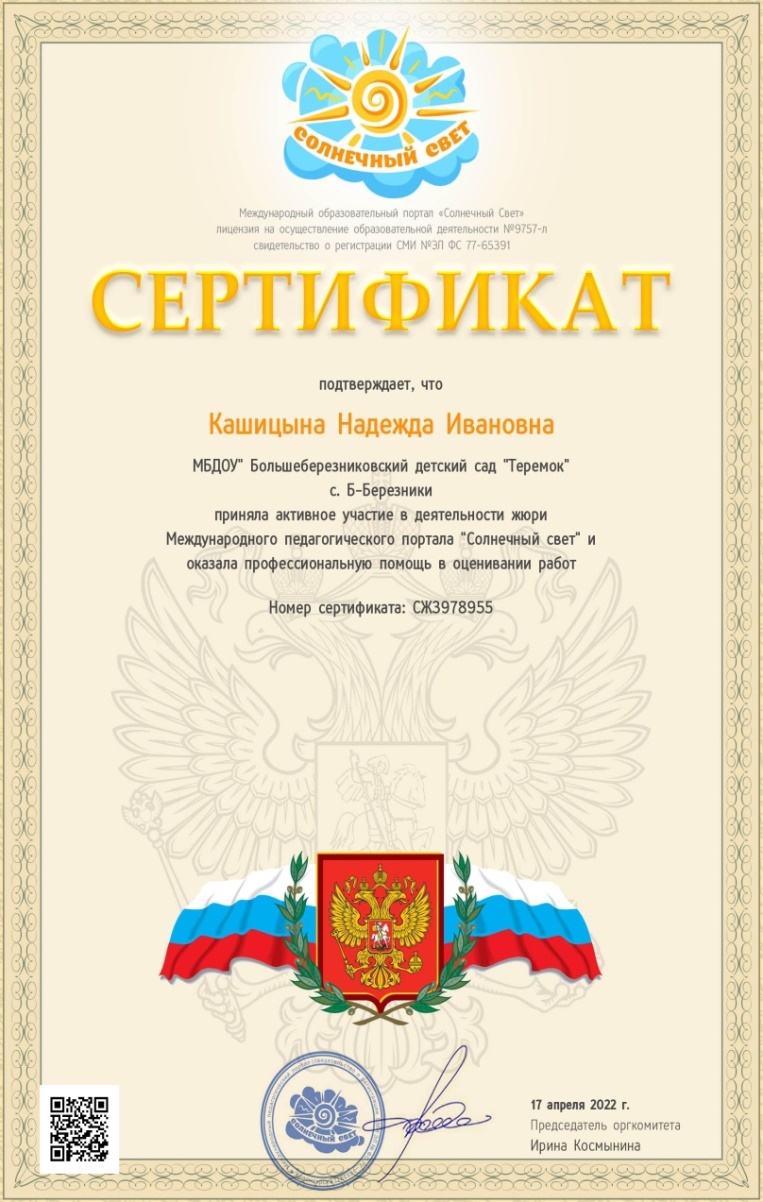 7. Позитивные результаты работы с воспитанниками
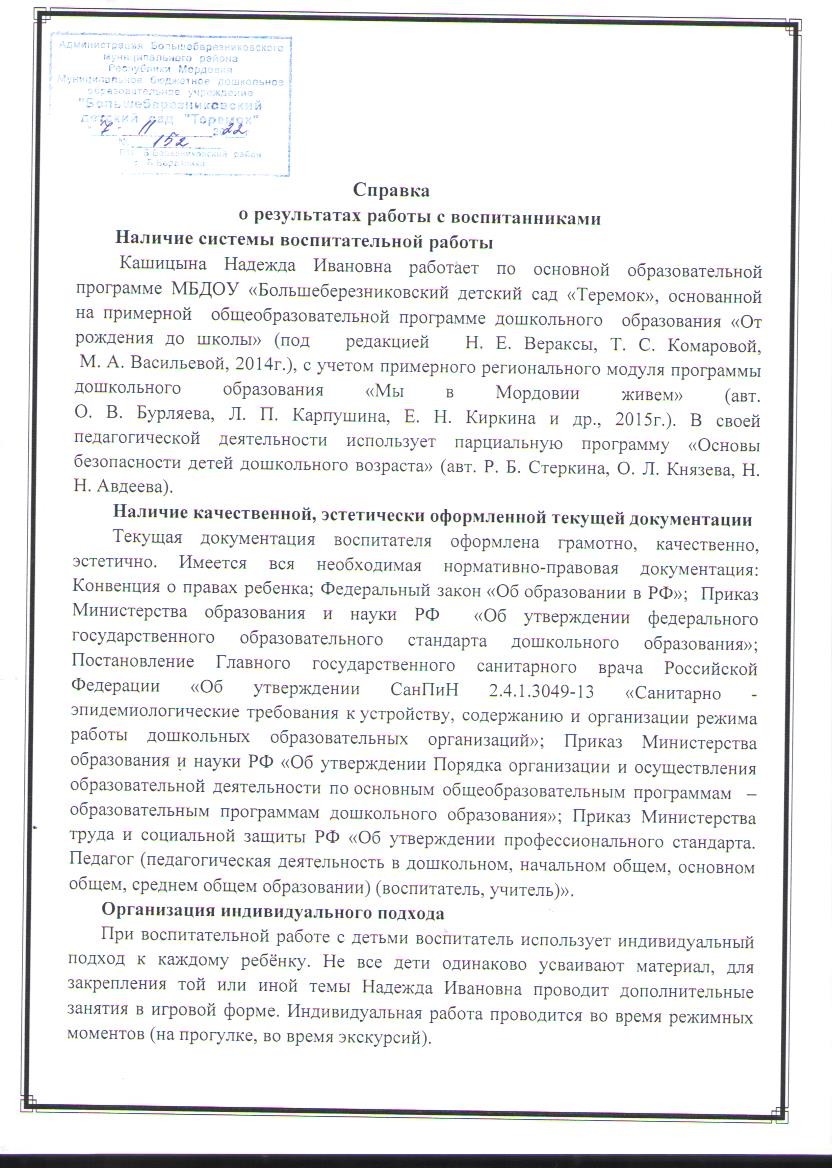 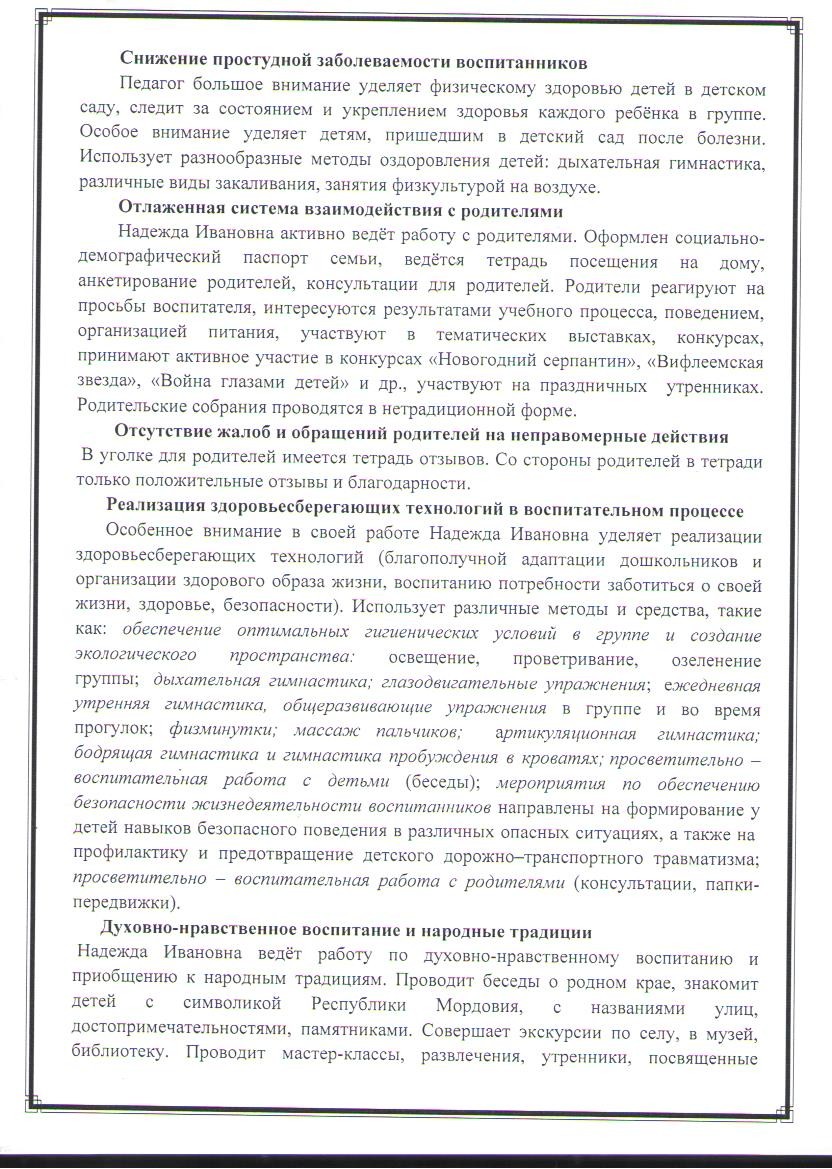 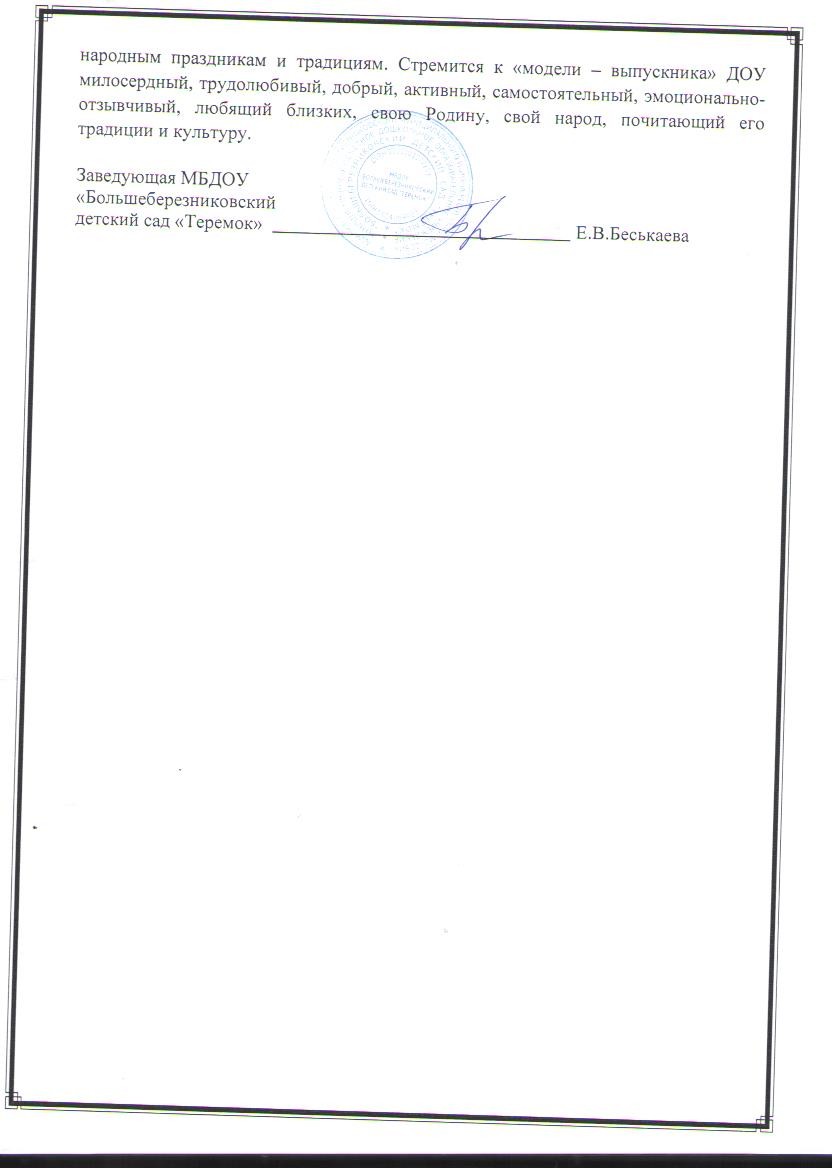 8. Качество взаимодействия с родителями
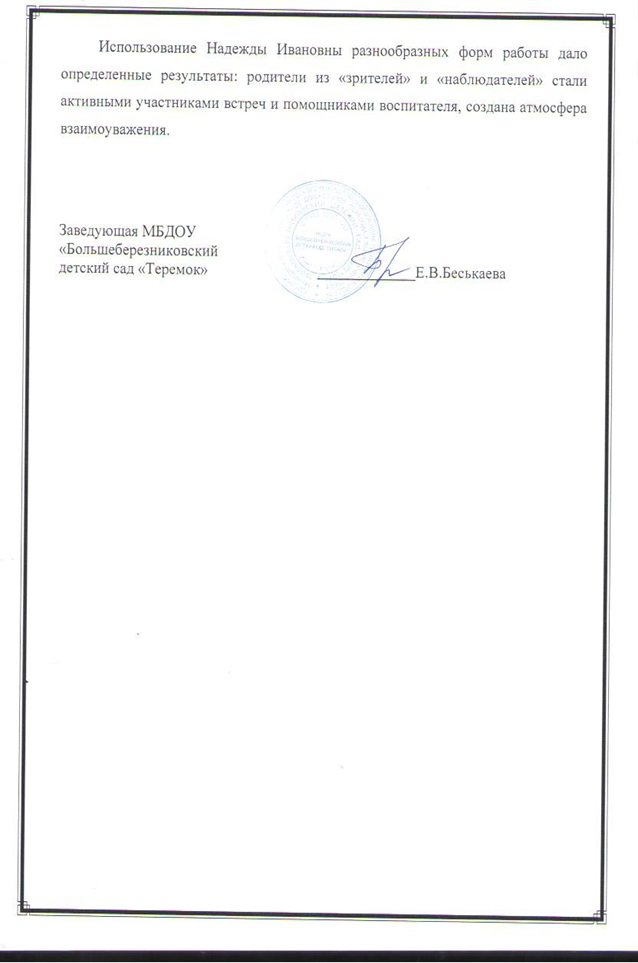 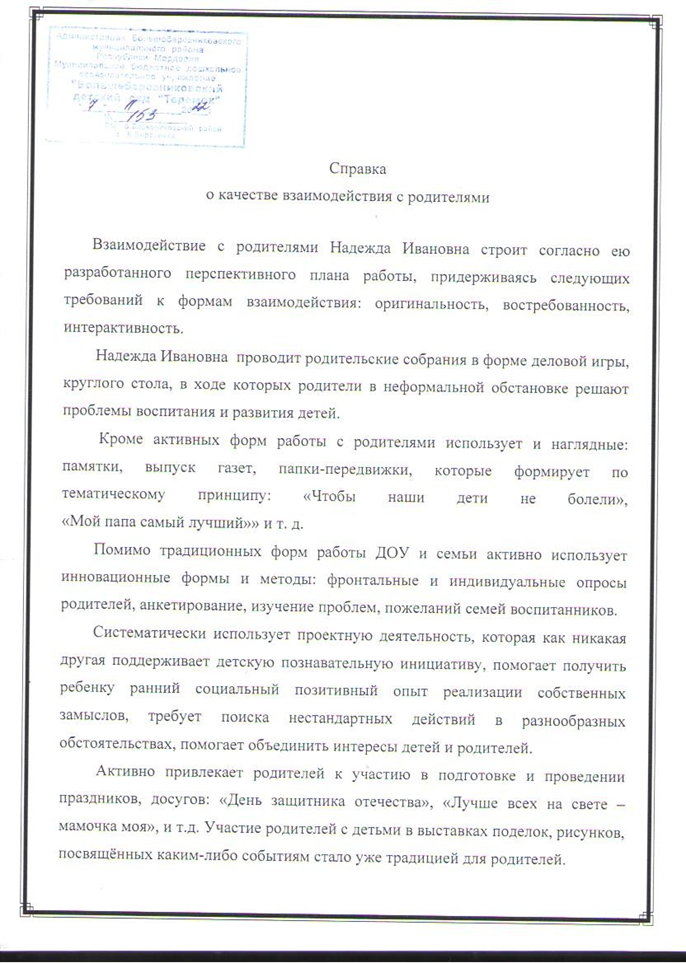 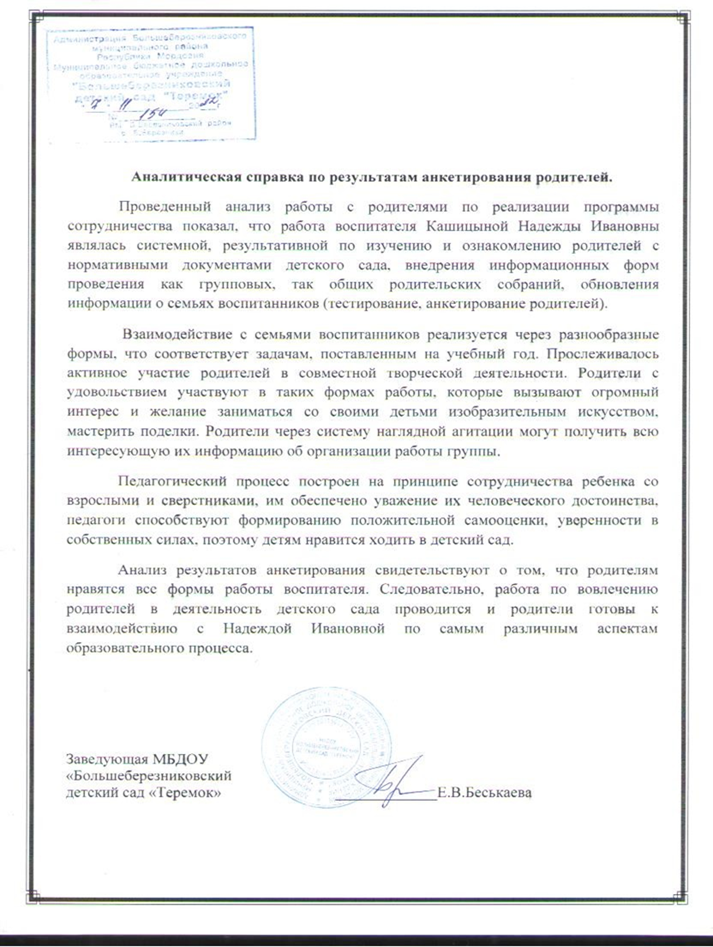 9. Работа с детьми из социально-неблагополучных семей
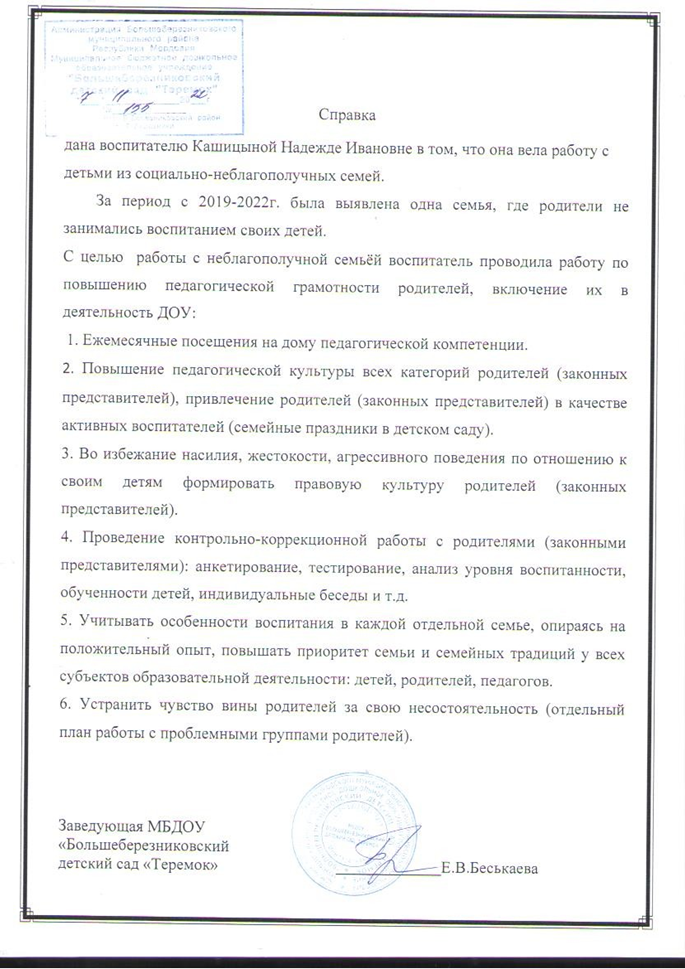 10. Участие педагога в профессиональных конкурсах
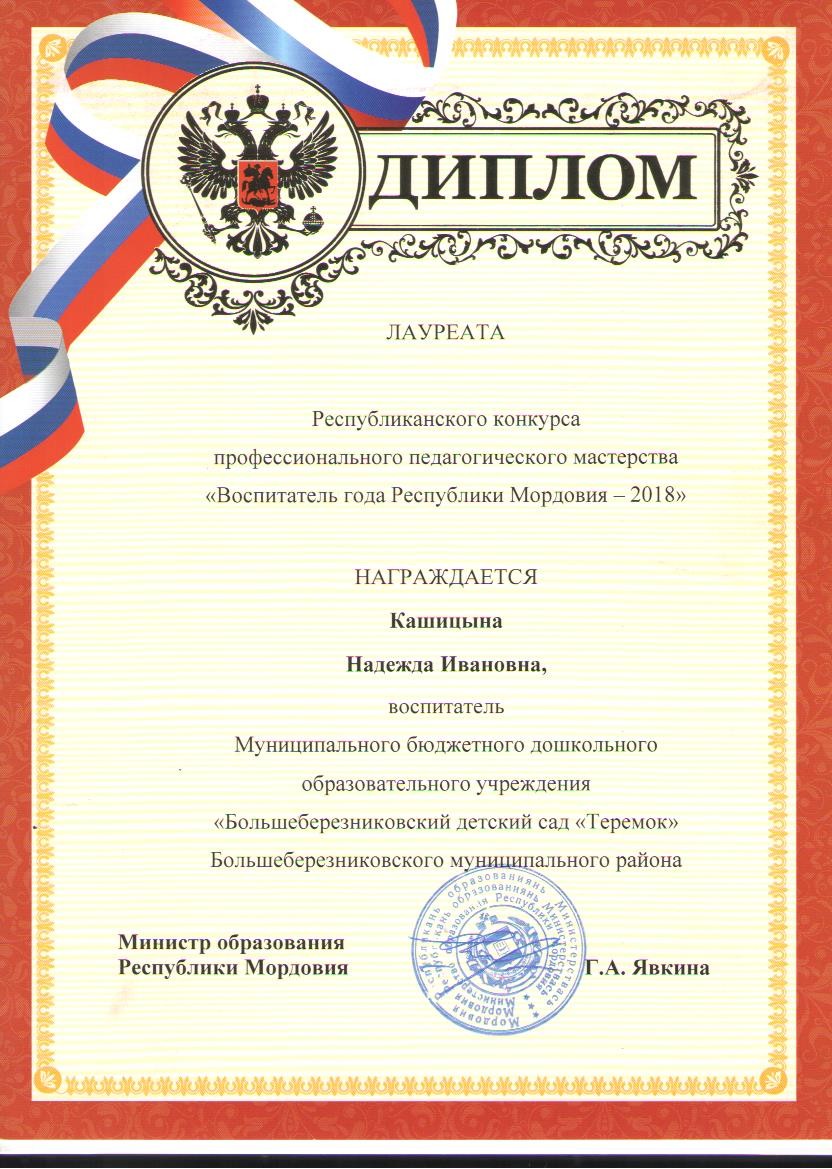 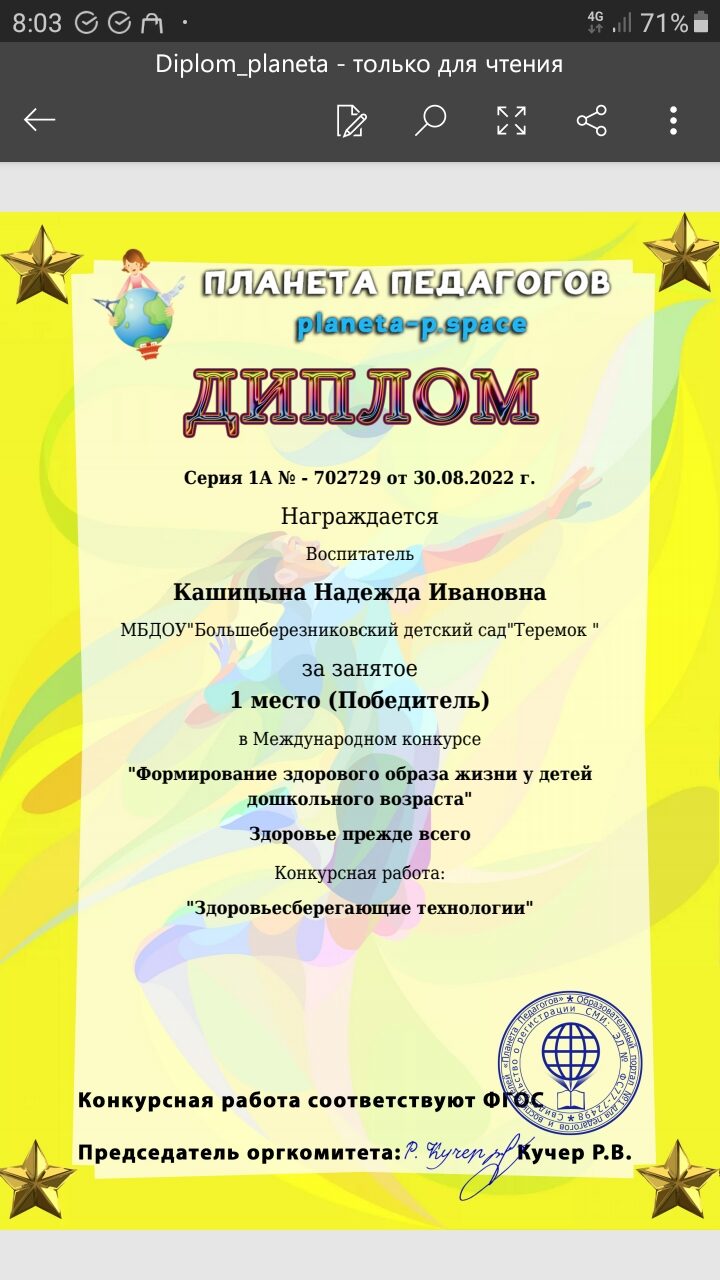 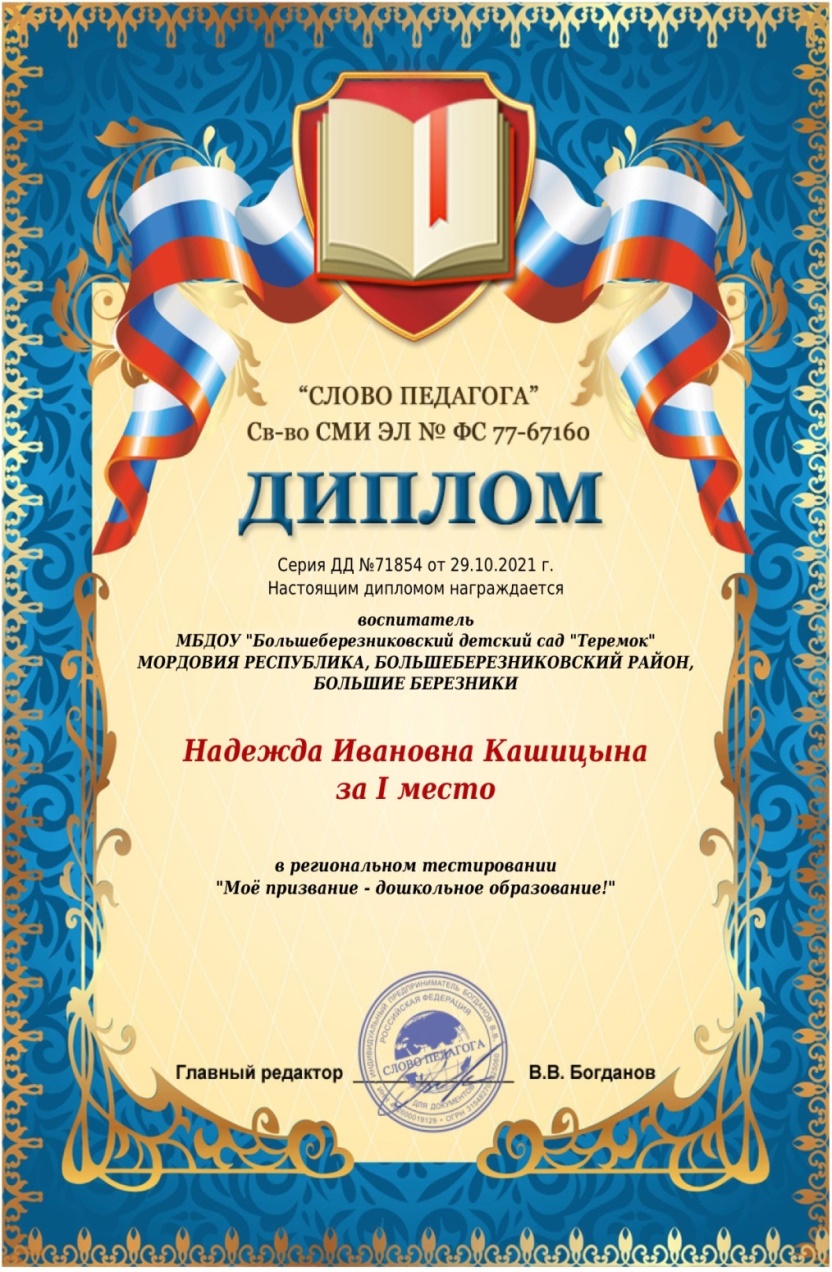 11. Награды и поощрения
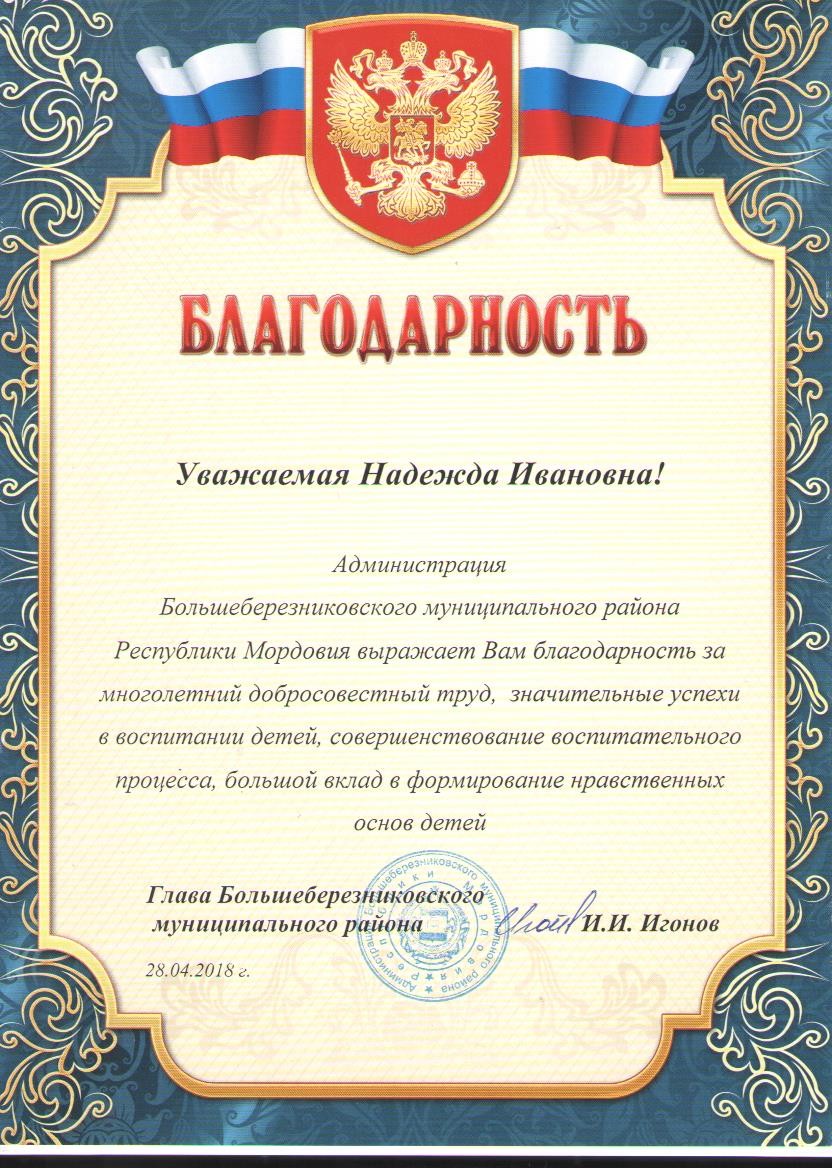 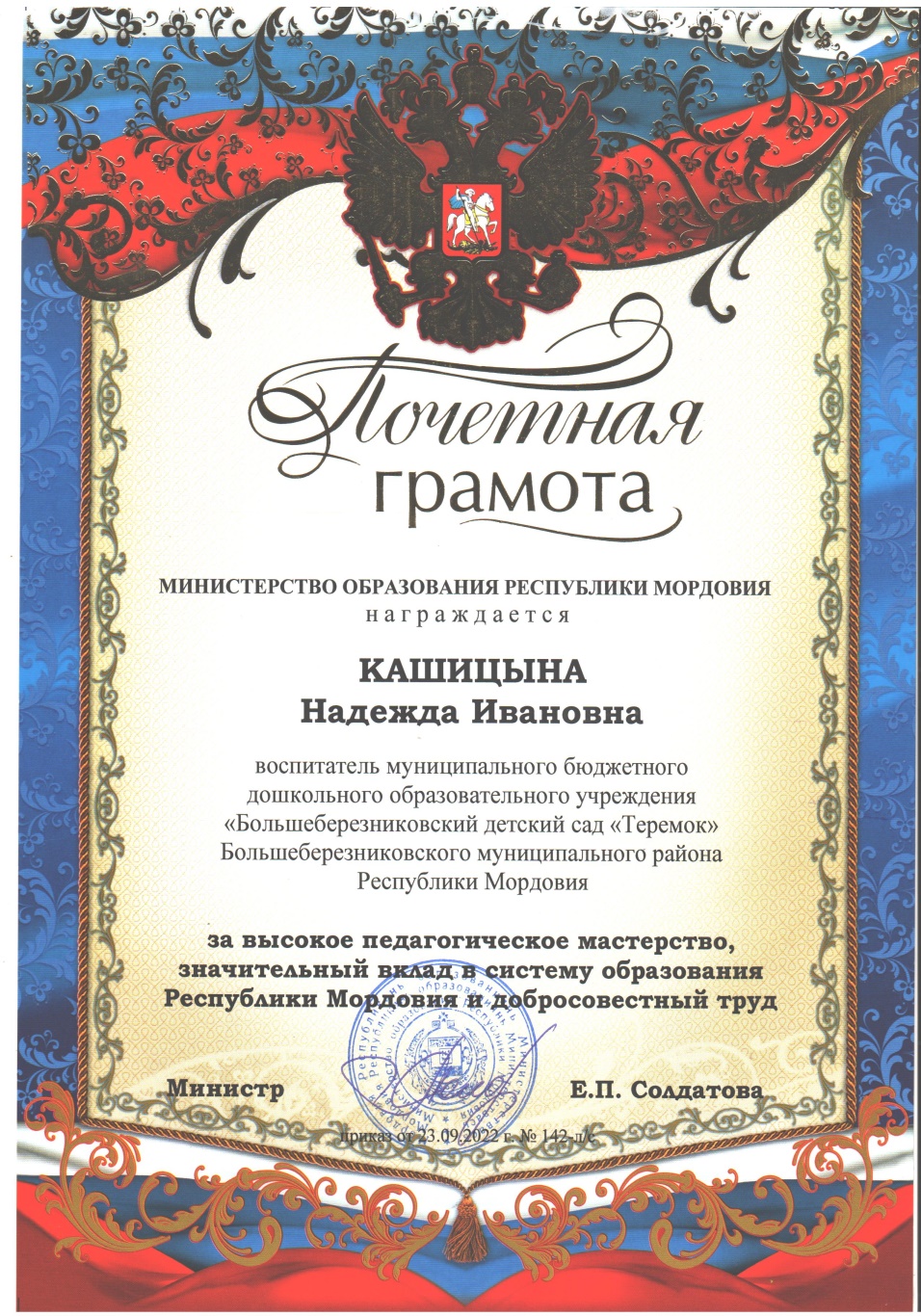 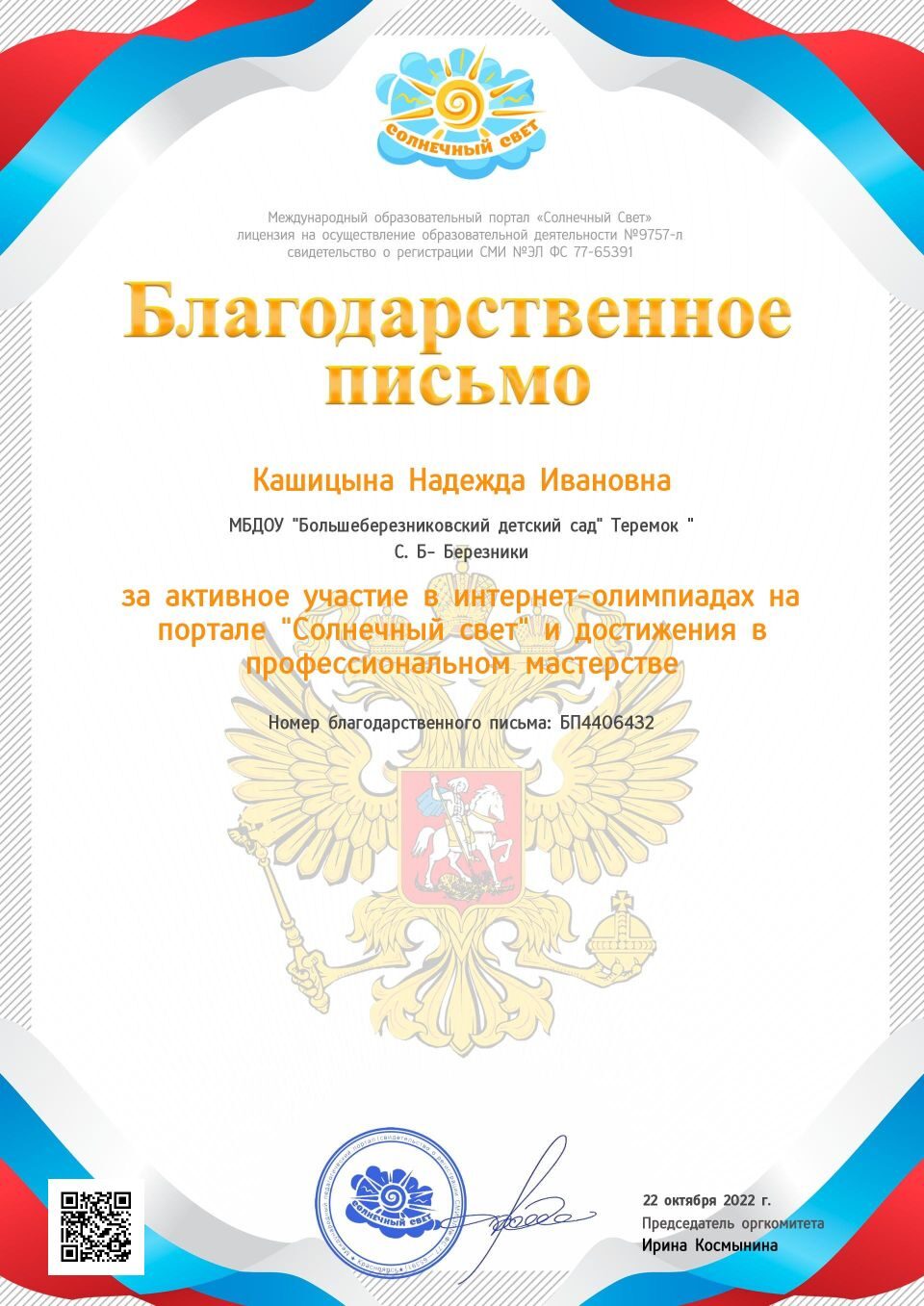